КОНЦЕПЦИЯ

вовлечения общественно-деловых объединений 
и участия представителей работодателей 
в принятии решений по вопросам управления развитием общеобразовательной организации, организации дополнительного образования детей и профессиональной образовательной организации, в том числе обновлением образовательных программ в Нижегородской области
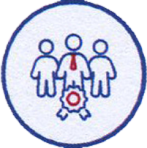 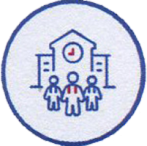 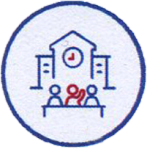 ПРОБЛЕМНОЕ ПОЛЕ
Отсутствие корреляции стратегических приоритетов развития общественно-деловых объединений, работодателей и тенденций развития регионального образования
Недостаточная степень информированности образовательных организаций о прогнозных данных по кадровой потребности
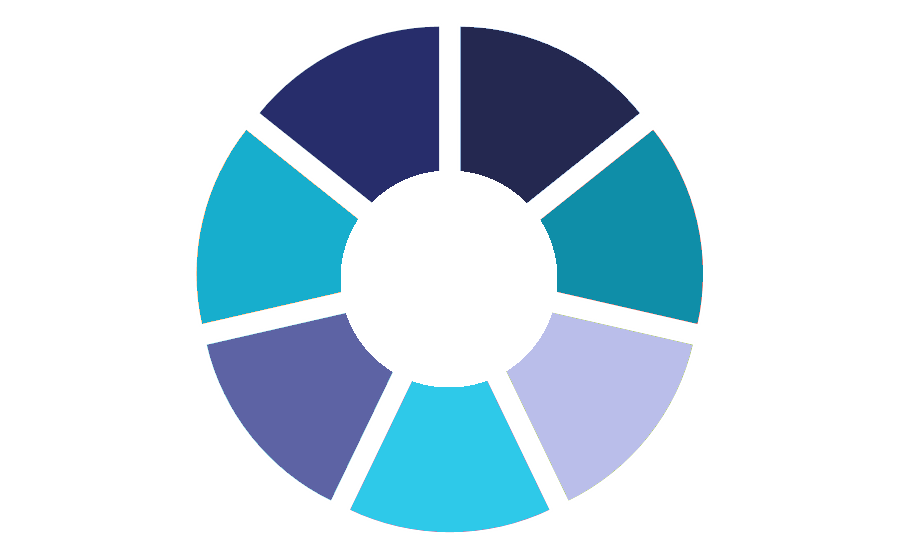 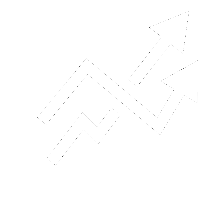 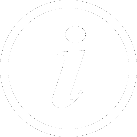 Отсутствие базы данных лучших практик вовлечения социальных партнеров в управление образовательной организацией
Отсутствие четкого механизма взаимодействия образовательных организаций с социальными партнерами
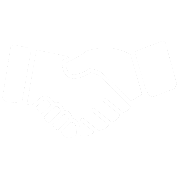 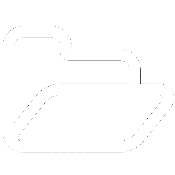 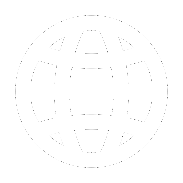 Отсутствие единой концепции информационной политики образовательных организаций региона
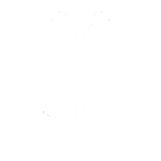 Отсутствие механизма влияния социальных партнеров на содержание программ развития образовательных организаций и основных образовательных программ
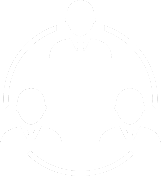 Отсутствие информации об инструментах мотивации и механизмах вовлечения социальных партнеров к участию в управлении образовательной организацией
ЦЕЛИ
Повышение информированности образовательных организаций о прогнозных данных по кадровой потребности
Развитие регионального образования с учетом стратегических приоритетов развития общественно-деловых объединений, работодателей
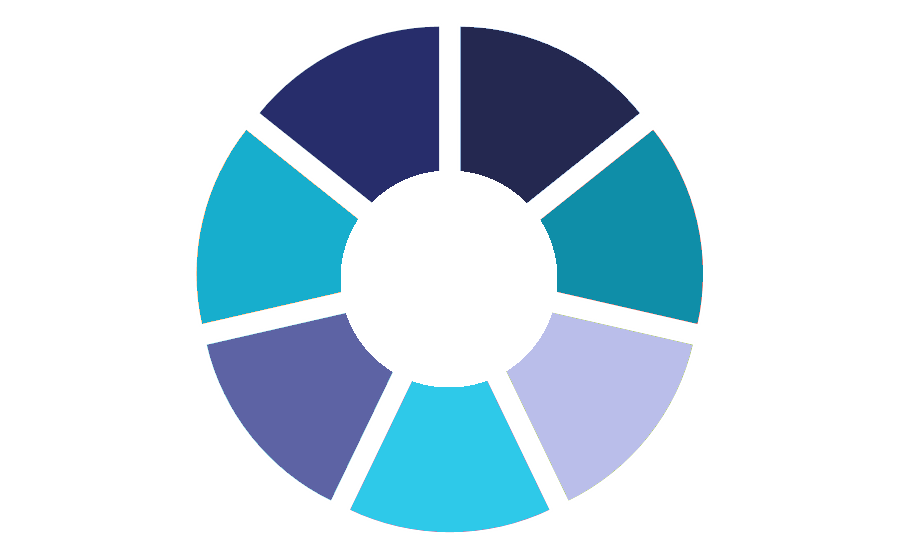 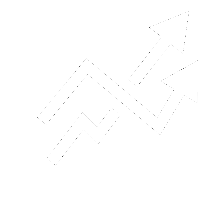 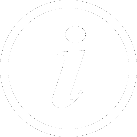 Разработка и внедрение механизма взаимодействия образовательных организаций с социальными партнерами
Создание базы данных лучших практик вовлечения социальных партнеров в управление образовательной организацией
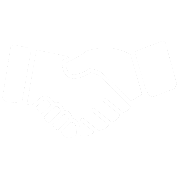 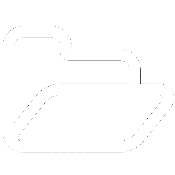 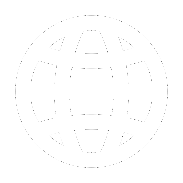 Формирование единой концепции информационной политики образовательных организаций региона
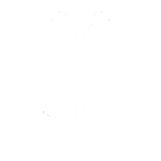 Вовлечение социальных партнеров в обновление и разработку основных образовательных программ и программ развития образовательных организаций
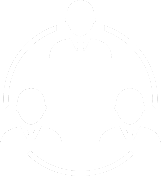 Разработка и внедрение инструментов мотивации и механизмов вовлечения социальных партнеров к участию в управлении образовательной организацией
СТРУКТУРА КОНЦЕПЦИИ
Термины и определения
Основные приоритеты социально-экономического и территориального развития Нижегородской области
Основные направления научно-технологического развития
Прогнозные данные по кадровой потребности Нижегородской области
Список общественно-деловых объединений, предприятий, образовательных организаций высшего образования и научных организаций, оказывающих значительное влияние на приоритеты социально-экономического и научно-технологического развития
Перечень инструментов мотивации, привлечения социальных партнеров к участию в управлении образовательной организацией
Механизмы вовлечения социальных партнеров в систематическое обновление содержания образования
Положения по аккумуляции и систематизации лучших практик 
Концепция информационной политики 
Перечень нормативно-правовых актов по взаимодействию с социальными партнерами
Общественно-деловые объединения – различные добровольные объединения граждан, в установленном законом порядке объединившихся на основе общности их интересов для удовлетворения духовных или иных нематериальных потребностей.
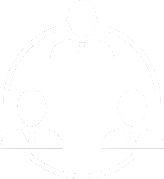 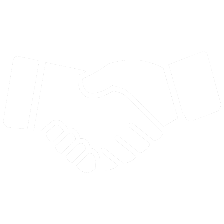 ОСНОВНЫЕ 
ПОНЯТИЯ
Социальное партнерство – взаимодействие образовательных организаций, общественно-деловых объединений, предприятий (работодателей), общественных организаций, государственных органов власти (в сфере образования, труда и занятости), действующих на основе взаимного учета интересов и потребностей в целях повышения эффективности управления развитием образовательной организации.
ПРИОРИТЕТЫ

СОЦИАЛЬНО-ЭКОНОМИЧЕСКОГО РАЗВИТИЯ
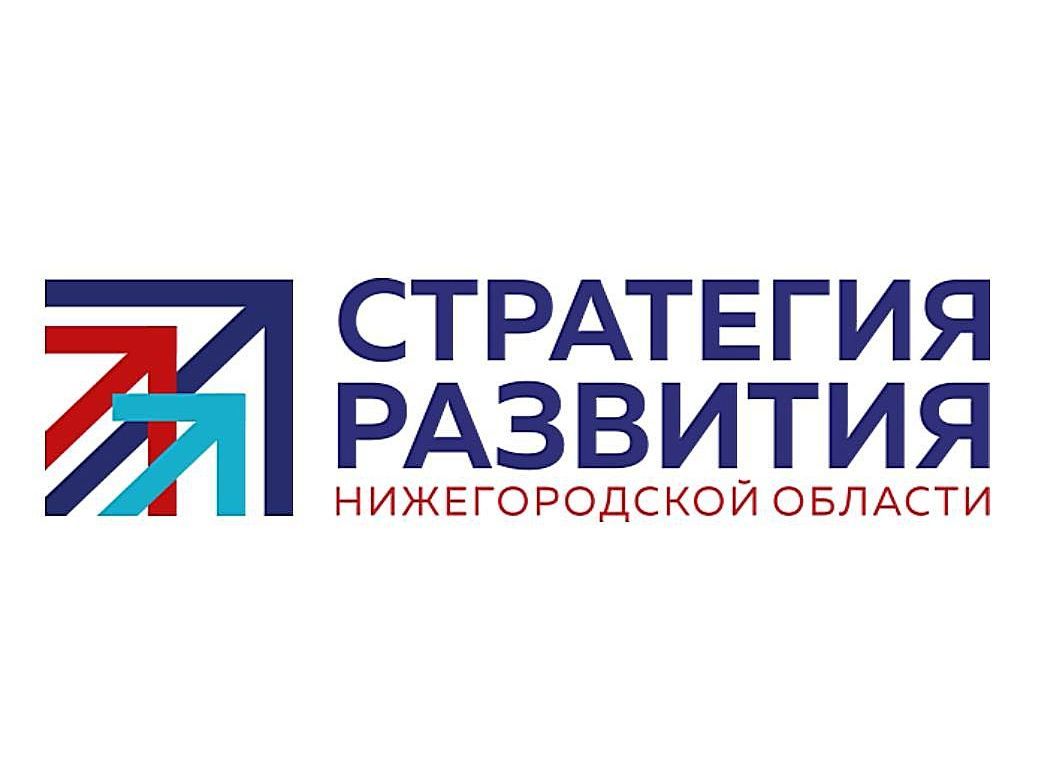 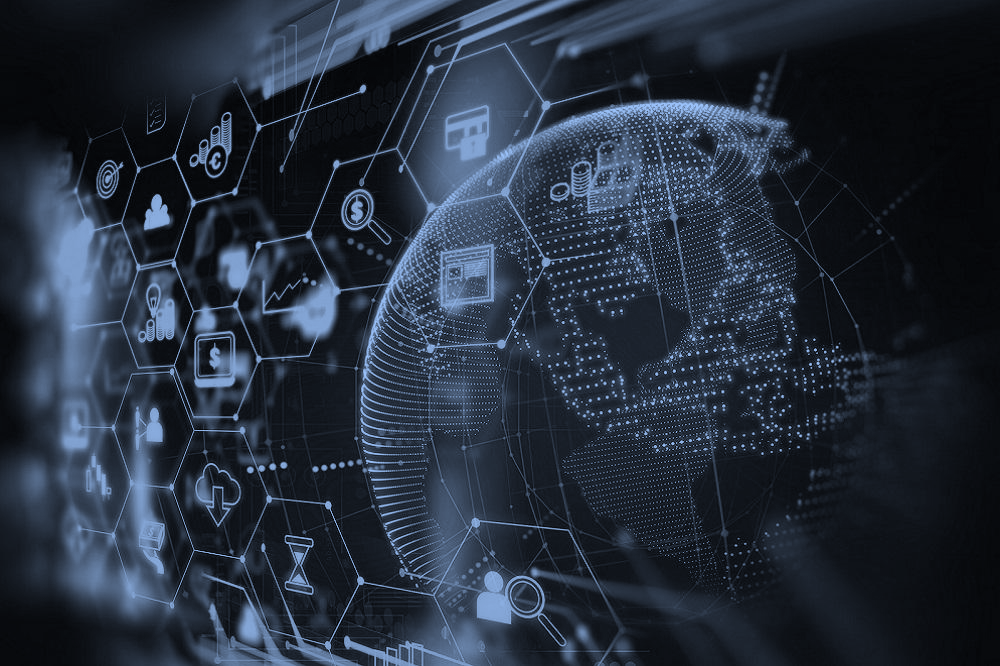 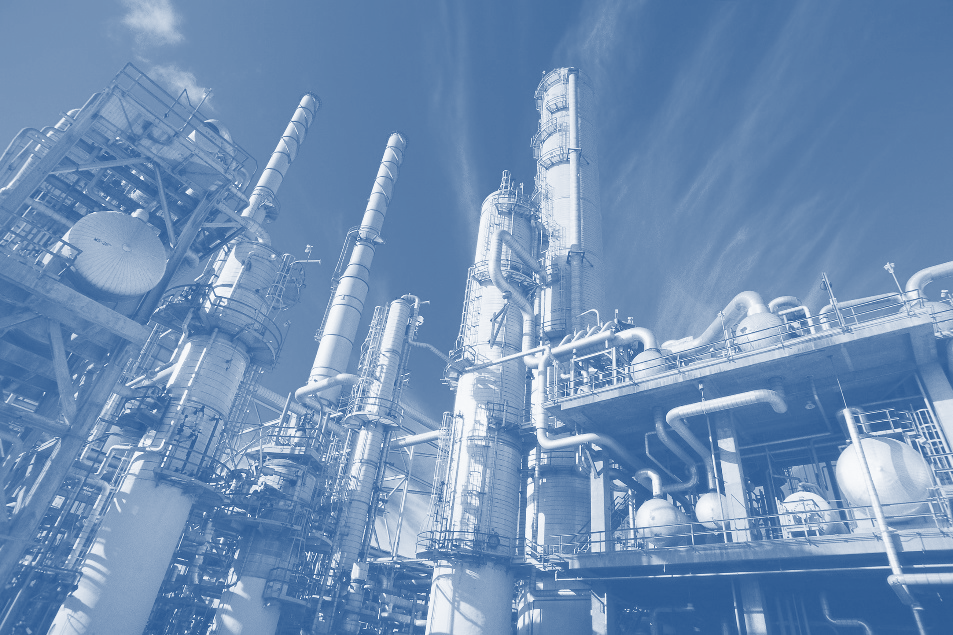 НАУКА И ИННОВАЦИИ
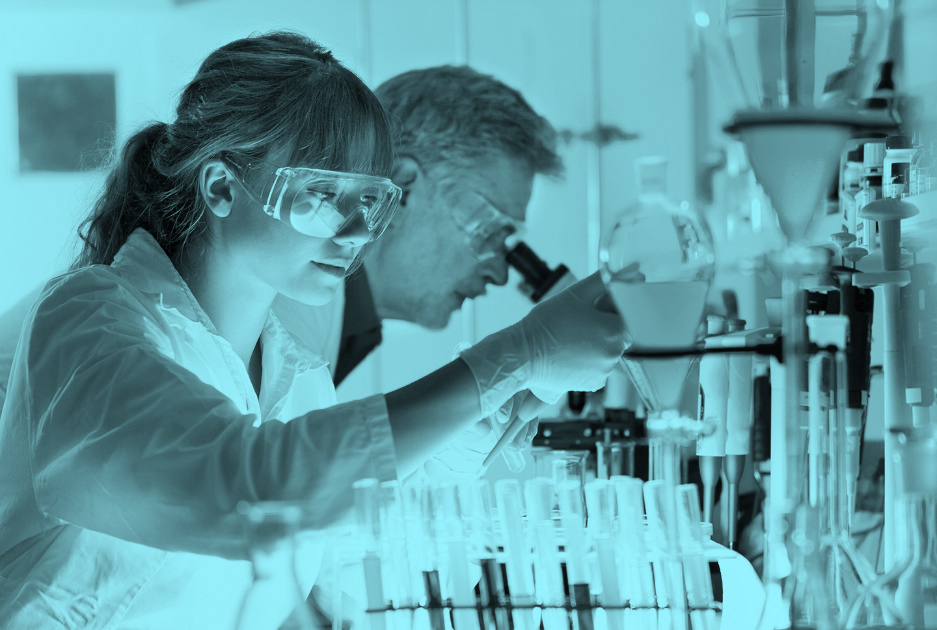 ТУРИЗМ
ИНФОРМАЦИОННЫЕ ТЕХНОЛОГИИ И ЦИФРОВАЯ ЭКОНОМИКА
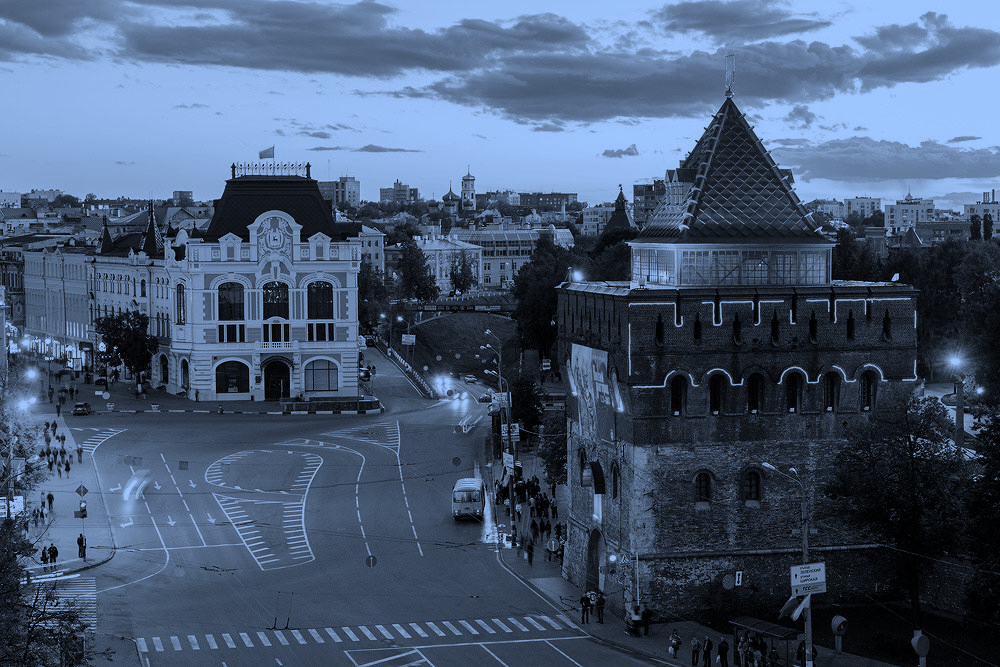 ПРОМЫШЛЕННОСТЬ
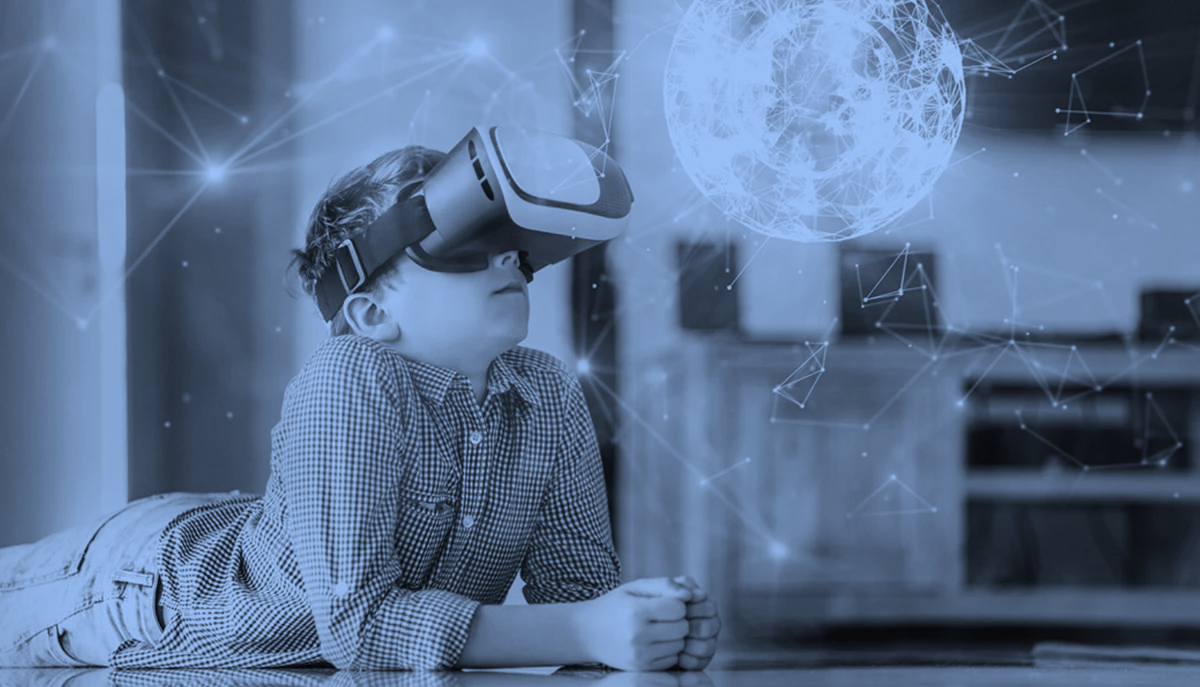 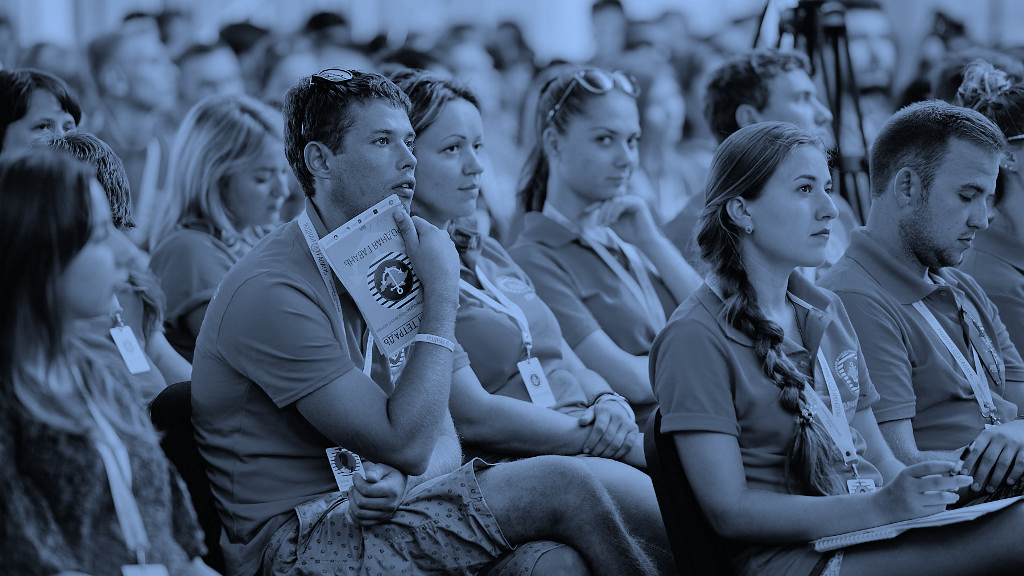 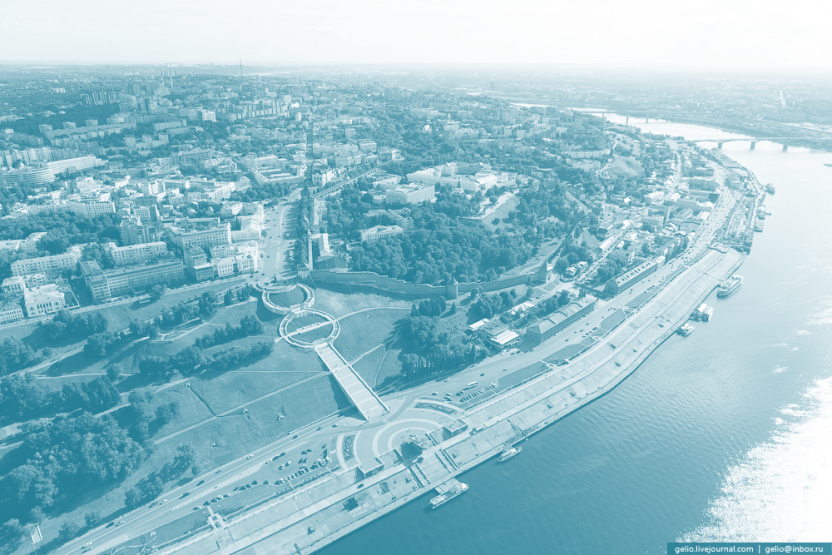 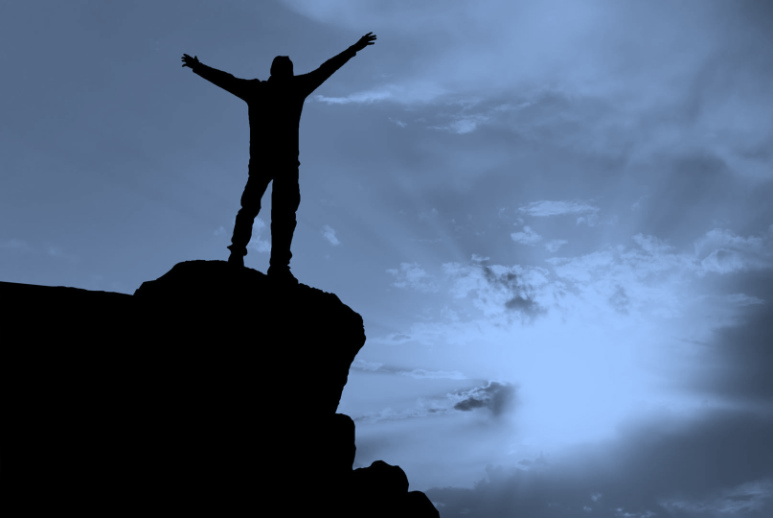 создание возможностей для выявления талантливой молодежи, развитие интеллектуального потенциала региона, обеспечение личной самореализации каждого из жителей региона в течение всей жизни
нивелирование дифференциации уровня и качества жизни в городе и на периферии
цифровизация образовательной сферы с целью обеспечения непрерывного персонализированного обучения
повышение уровня вовлеченности жителей области в общественную деятельность
НАПРАВЛЕНИЯ

научно-технологического развития
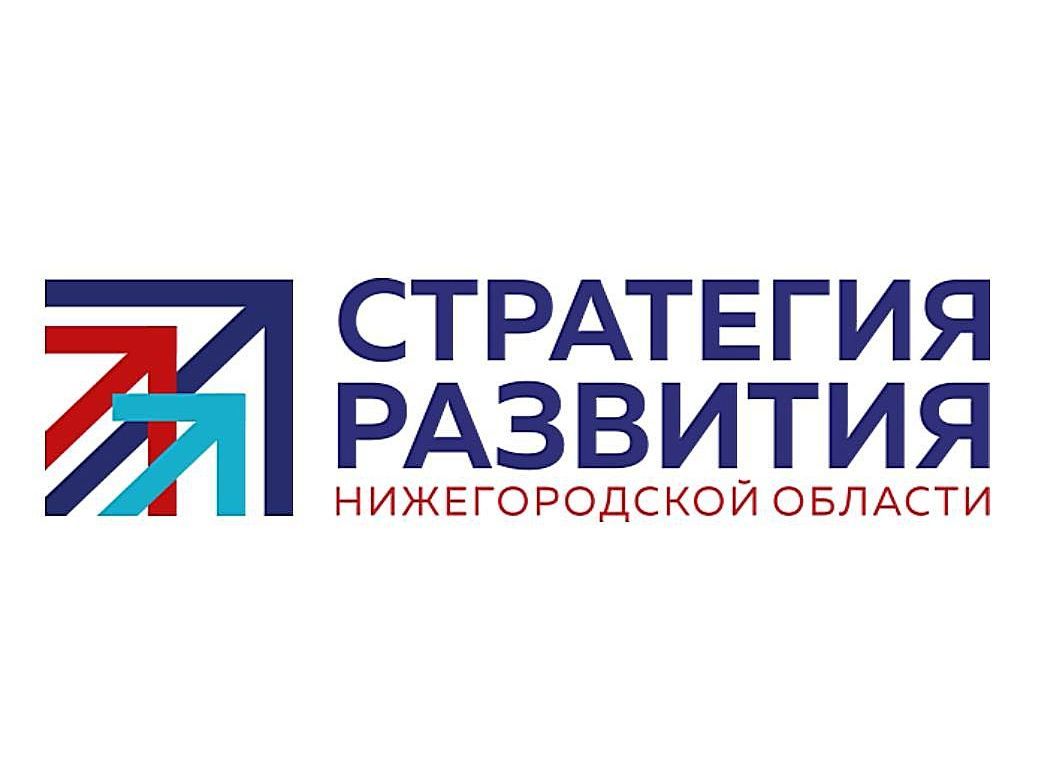 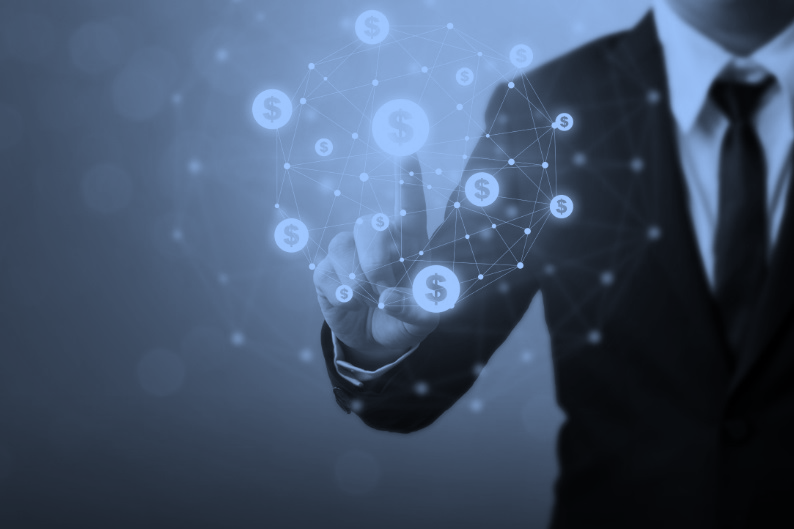 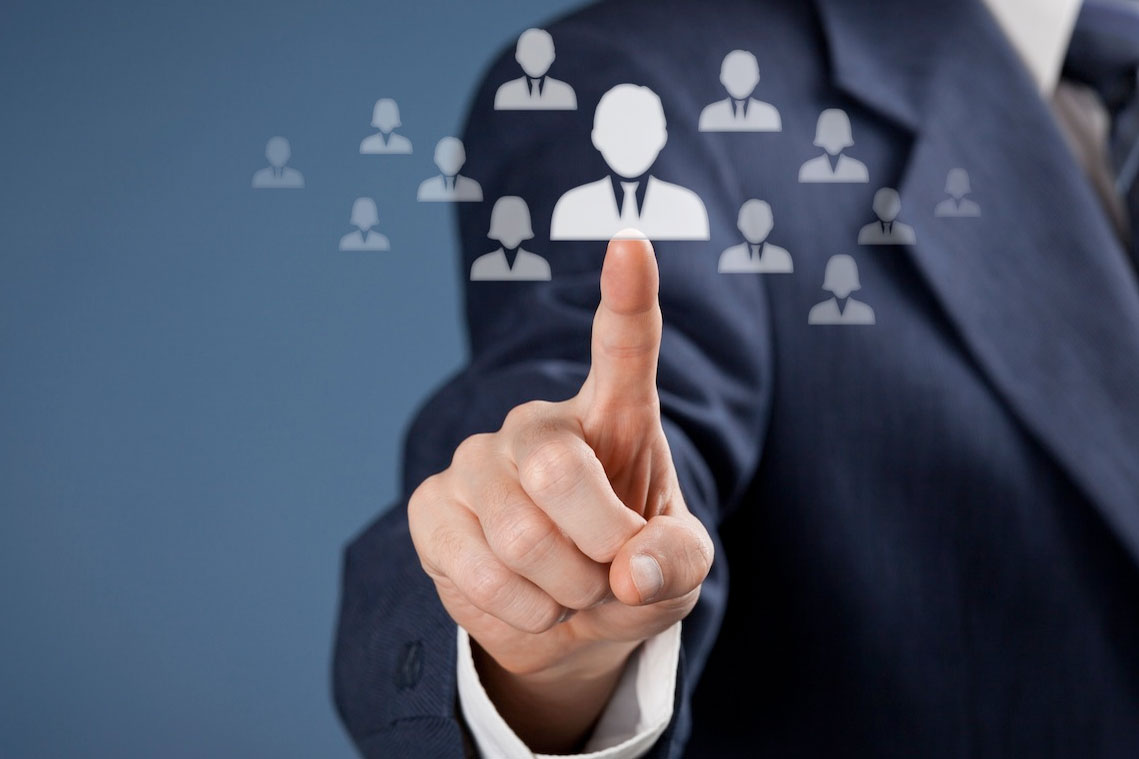 Развитие научных исследований
Выведение инновационных продуктов на российский и мировой рынок
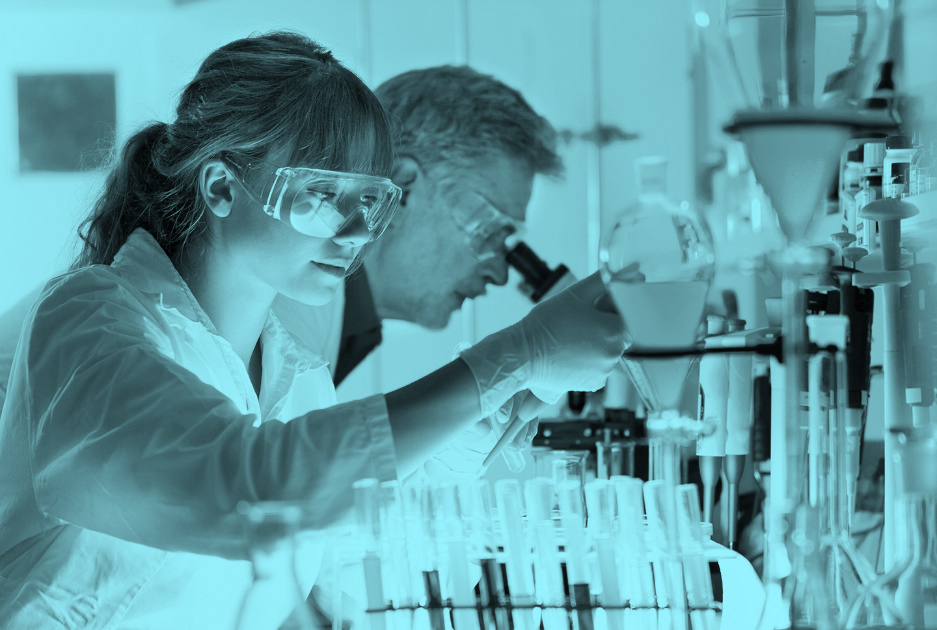 Коммерциализация результатов научной деятельности
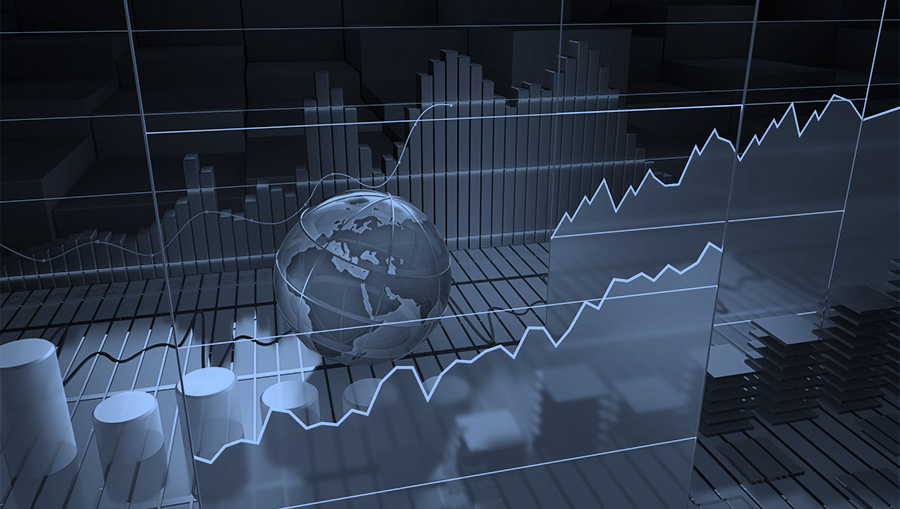 Формирование системы координации научно-технической деятельности в регионе
ПРОГНОЗНЫЕ ДАННЫЕ

по кадровой потребности Нижегородской области
16 тыс. 
человек
машиностроительная
отрасль
нефте-
перерабатывающая
отрасль
9 тыс. 
человек
3,3 тыс. 
человек
2 тыс. 
человек
16 тыс. 
человек
8 тыс. 
человек
0,7 тыс. 
человек
1,5 тыс. 
человек
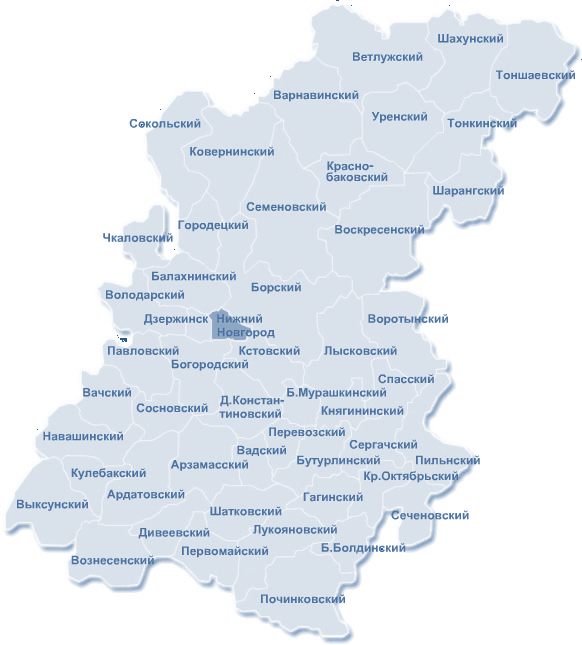 обрабатывающая
отрасль
судостроительная
отрасль
химическая
отрасль
машиностроительная
отрасль
металлургическая 
отрасль
машиностроительная
отрасль
14 тыс. 
человек
транспортная отрасль
8 тыс. 
человек
научная отрасль
Конкурсы коллегиальных органов управления и представительных органов в целом, их конкретных практик, проектов
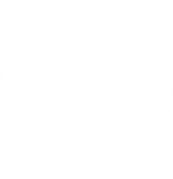 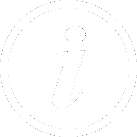 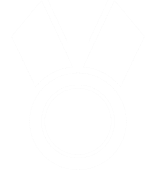 Действующие на регулярной основе механизмы обратной связи, в том числе разнообразные формы позитивной оценки активности социальных партнеров
ИНСТРУМЕНТЫ 
МОТИВАЦИИ
Грамотная информационная политика образовательной организации, в том числе четкая, непротиворечивая коммуникационная стратегия с использованием информационно-коммуникационных технологий
МЕХАНИЗМЫ ВОВЛЕЧЕНИЯ
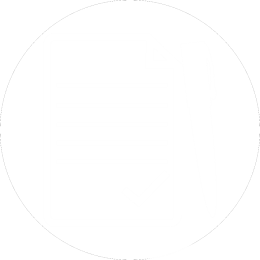 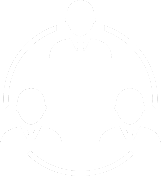 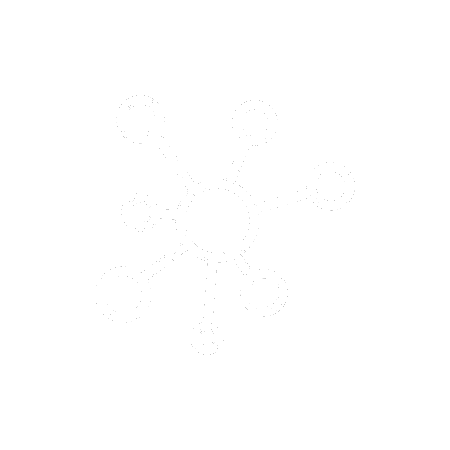 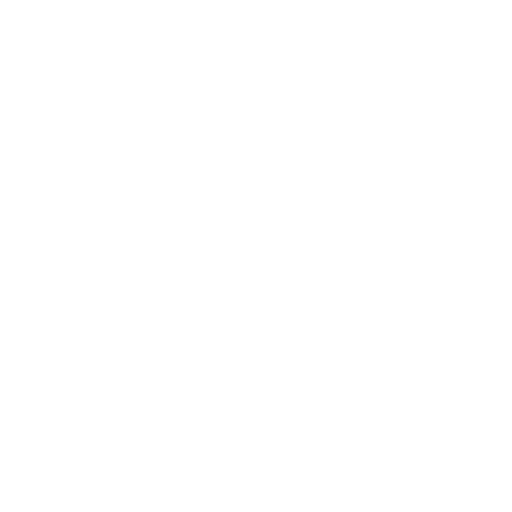 Договоры о социальном партнерстве
Соглашения о государственно-частном партнерстве между предприятием/отраслью и руководством субъекта Российской Федерации, в котором образовательная организация может выступать третьей стороной
Договоры о реализации обще-образовательных программ в сетевой форме
Коллегиальные органы управления образовательной организацией
АЛГОРИТМ 
вовлечения общественно-деловых объединений и участия представителей работодателя в принятие решений по вопросам управления развитием образовательной организацией
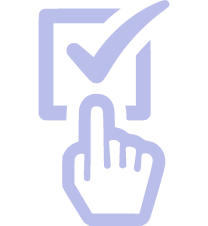 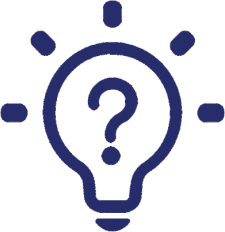 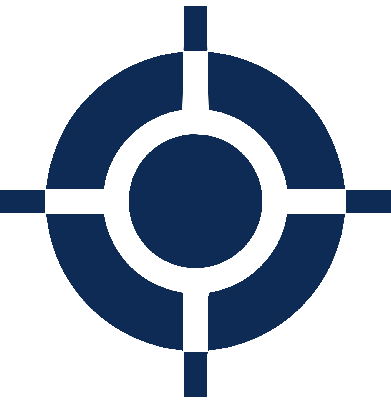 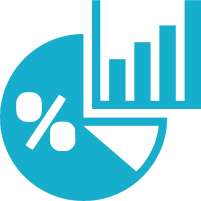 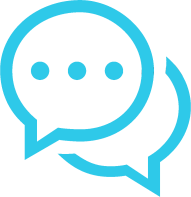 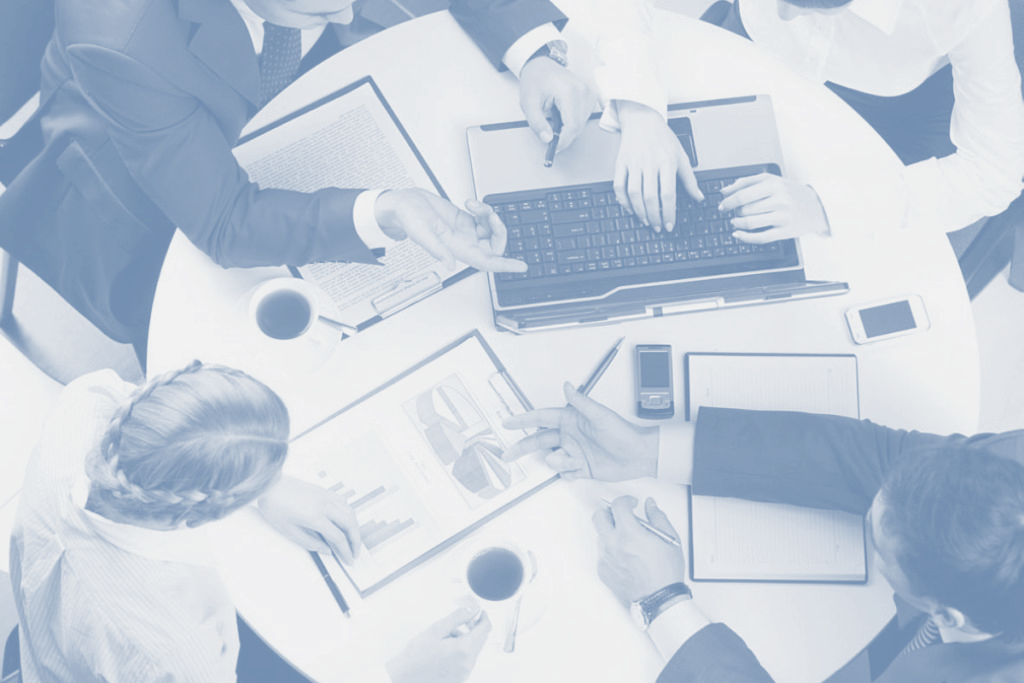 Управленческая проблема (идея)
Миссия и цель
Виртуальный выбор на основе SWOT-анализа
Выбор реального партнера
Переговоры
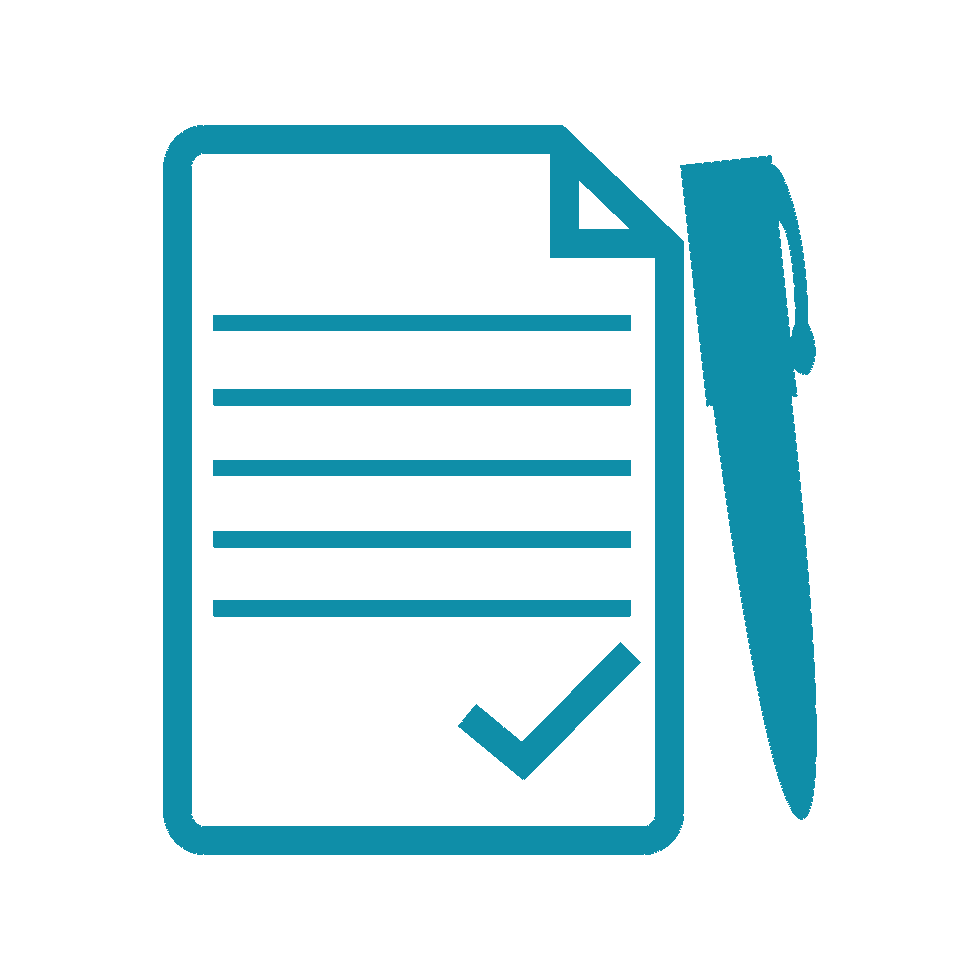 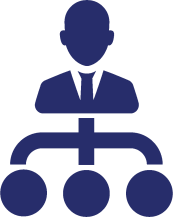 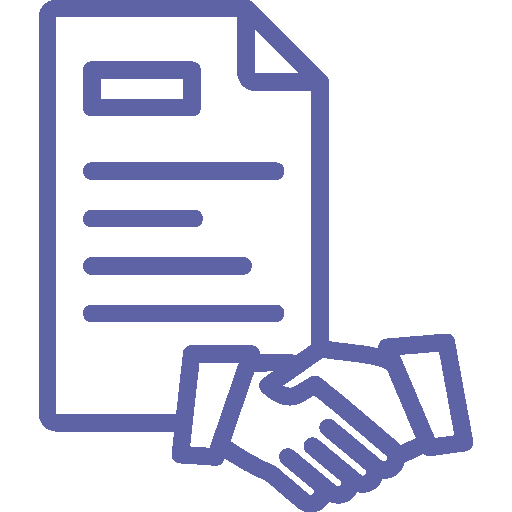 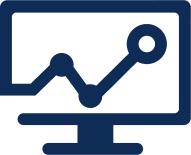 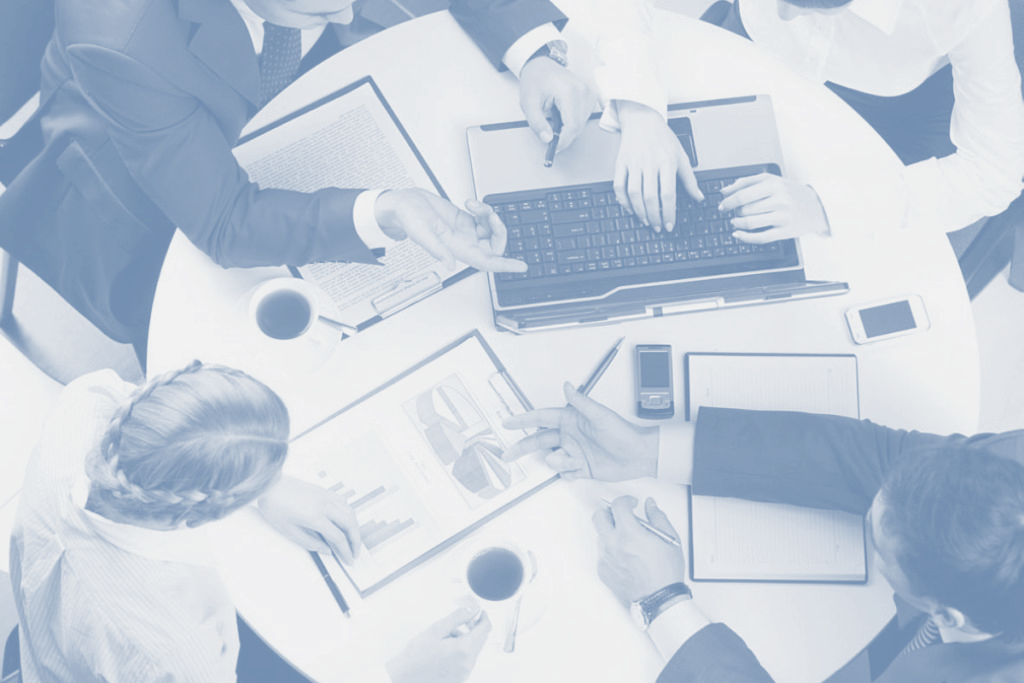 Разработка программы сотрудничества, плана мероприятий
Мониторинг реализации программы сотрудничества
Соглашение (договор) о сотрудничестве
Создание управляющего органа проекта
Образовательные организации представляют практики, соответствующие примерным критериям, отраженным в технологической карте, в единообразном формате.

По результатам экспертизы практики систематизируются и аккумулируются в базе региональных практик. 

Осуществляется консультирование по вопросам использования материалов положительного опыта.

Передовой опыт изучается и транслируется в рамках курсов повышения квалификации руководителей по программе стажировочной площадки.
ПОЛОЖЕНИЯ ПО АККУМУЛЯЦИИ И СИСТЕМАТИЗАЦИИ ЛУЧШИХ ПРАКТИК
КОНЦЕПЦИЯ
информационной политики
обеспечение информационной поддержки образовательных организаций путем создания открытого информационного поля, в частности специализированного информационного ресурса, доступного для целевой аудитории и активно формирующего позиции сторон, оказывающих влияние на деятельность образовательной организации и реализацию проекта
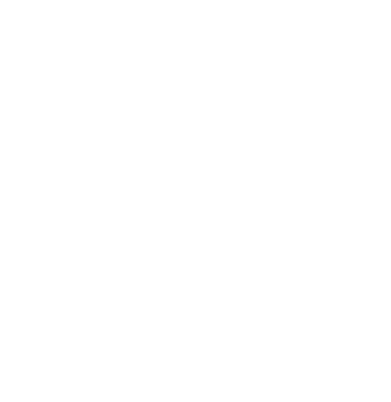 Ожидаемые результаты
Налаживание эффективного коммуникационного взаимодействия
с внутренней аудиторией
с внешней аудиторией
-повышение информированности руководства, педагогического состава, обучающихся и родителей, социальных партнеров, 

-расширение спектра направлений совместной деятельности, 

-регулярность и содержательность обратной связи.
повышение информированности общественности о совместной деятельности,

повышение заинтересованности потенциальных партнеров и других образовательных организаций в участии в реализации проекта.
1. Федеральный закон "Об образовании в Российской Федерации" от 29.12.2012 N 273-ФЗ;
2. Распоряжение Министерства просвещения Российской Федерации от 27.12.2019 №Р-154 «Об утверждении методических рекомендаций по механизмам  вовлечения общественно-деловых объединений и участия представителей работодателей в принятии решений по вопросам управления развитием образовательной организации, в том числе в обновлении образовательных программ»;
3. Постановление Правительства Нижегородской области от 21 декабря 2018 года №889 «Об утверждении Стратегии социально-экономического развития Нижегородской области до 2035 года»;
4. Постановление Правительства Нижегородской области СЛ-001-149129/19 от 25.06.2019 «Об утверждении паспорта регионального проекта «Современная школа»;
5. Постановление Правительства Нижегородской области СЛ-001-157184/19 от 02.07.2019 «Об утверждении паспорта регионального проекта «Молодые профессионалы (Повышение конкурентоспособности профессионального образования)»;
6. Постановление Правительства Нижегородской области СЛ-001-168164/19 от 10.07.2019 «Об утверждении паспорта регионального проекта «Успех каждого ребёнка»;
НОРМАТИВНАЯ ОСНОВА
ОСНОВНЫЕ НАПРАВЛЕНИЯ ВНЕДРЕНИЯ КОНЦЕПЦИИ
Наполнение информационных ресурсов актуальной информацией с применением единого брендирования
Обновление содержания и разработка образовательных программ, программ развития образовательных организаций
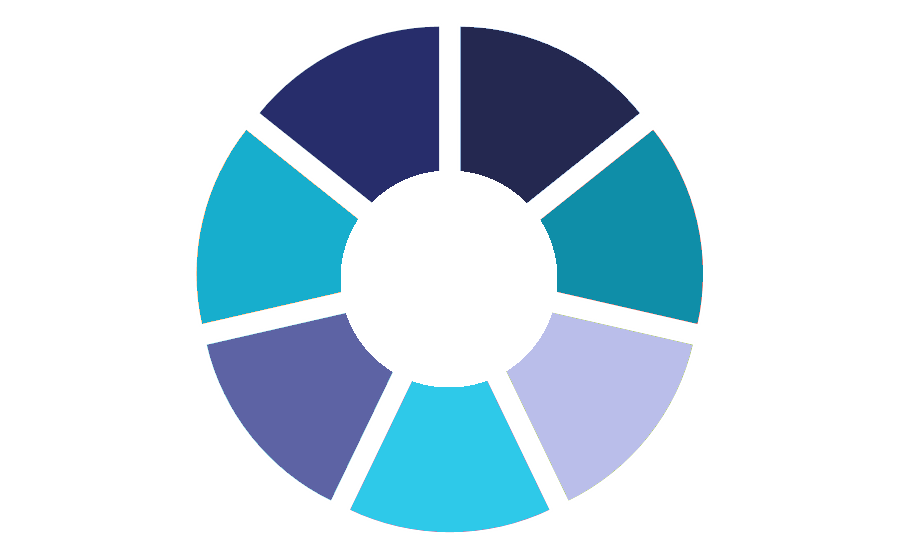 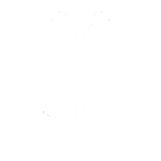 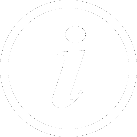 Формирование перечня партнерских организаций
Проведение мониторинга реализации и эффективности внедрения механизмов вовлечения общественно-деловых объединений
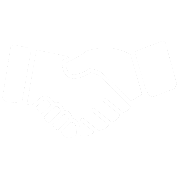 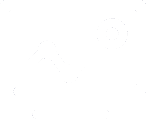 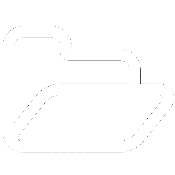 Разработка технологической карты представления региональных практик внедрения  механизмов вовлечения общественно-деловых объединений
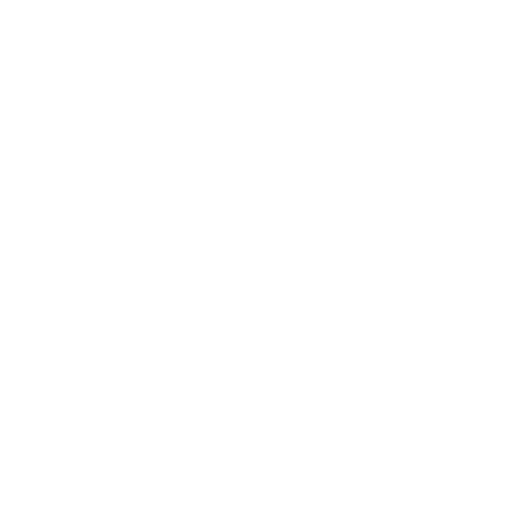 Формирование базы региональных практик
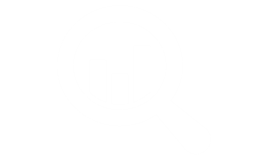 Проведение экспертизы региональных практик внедрения механизмов вовлечения общественно-деловых объединений
ЕДИНАЯ СИСТЕМА ИНФОРМАЦИОННОГО СОПРОВОЖДЕНИЯ 

деятельности по внедрению механизмов вовлечения общественно-деловых объединений и участия представителей работодателей в принятии решений по вопросам управления развитием общеобразовательной организации, организации дополнительного образования детей и профессиональной образовательной организации, в том числе обновлением образовательных программ в Нижегородской области
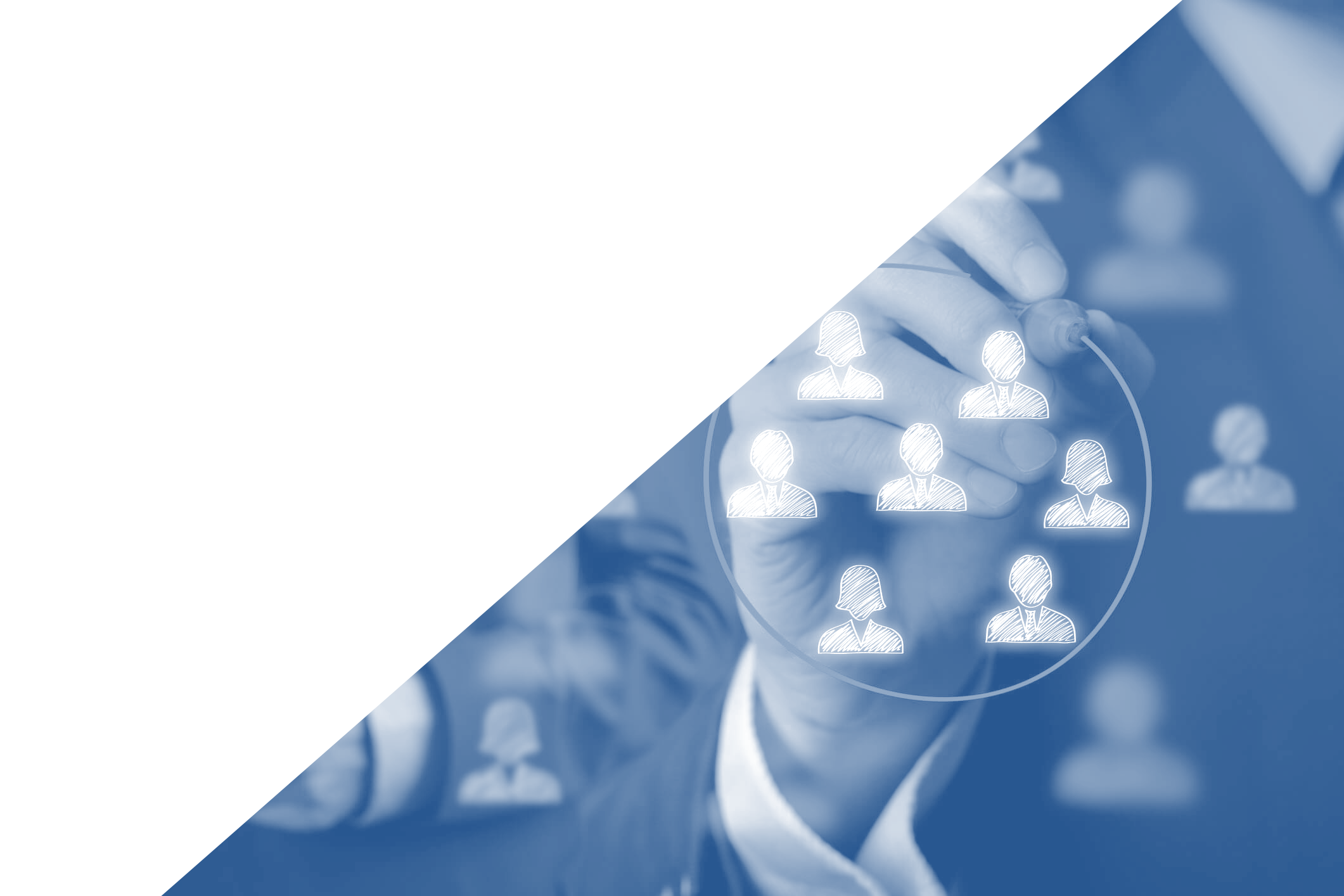 ЦЕЛЕВАЯ АУДИТОРИЯ
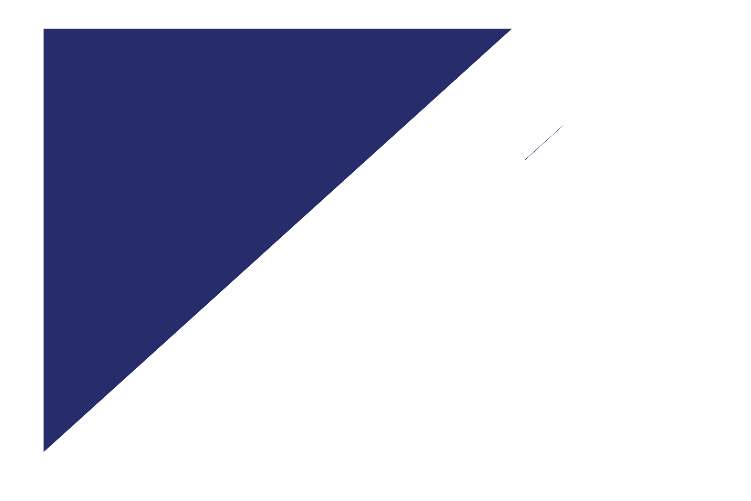 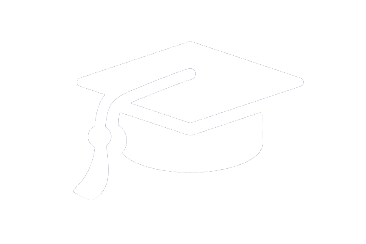 внешняя (региональные ОДО, представители предприятий и организаций, некоммерческих организаций, представители других ОО, органов исполнительной власти, органов МСУ)
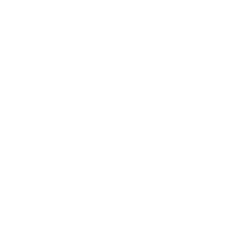 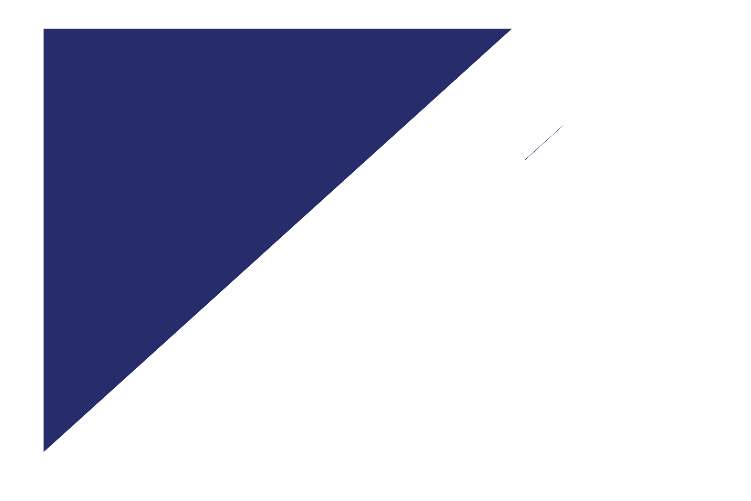 внутренняя (руководящий и педагогический состав ОО, обучающиеся,  родители)
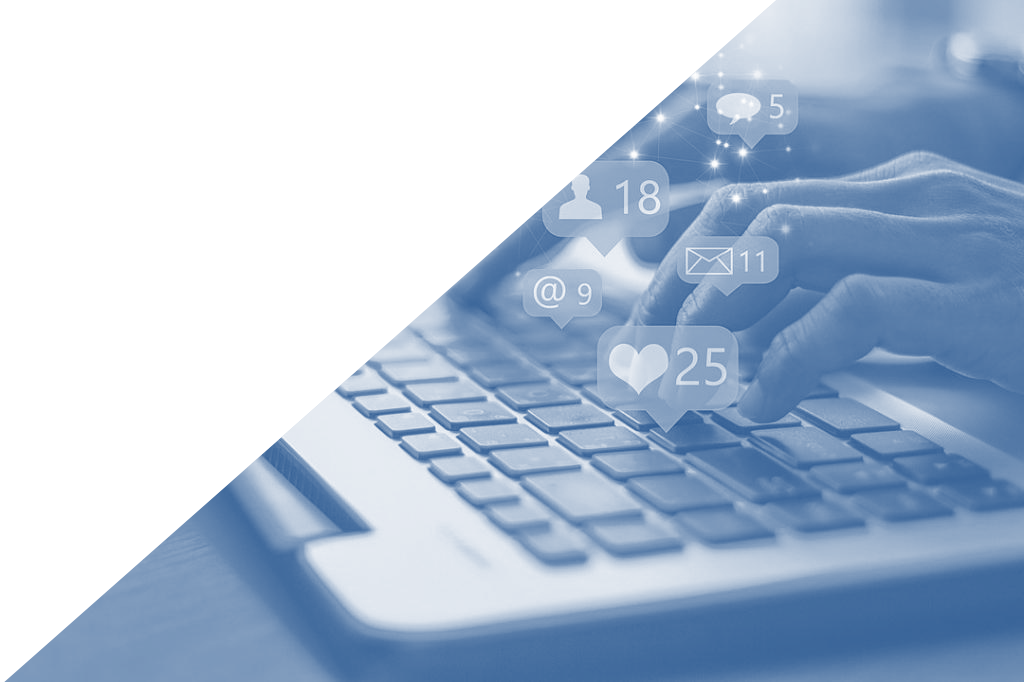 ФОРМЫ РЕАЛИЗАЦИИ ИНФОРМАЦИОННОГО СОПРОВОЖДЕНИЯ
проведение совместных мероприятий
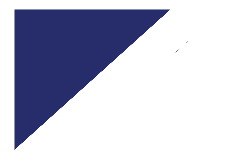 поддержка и продвижение официального сайта ОО, страницы в социальных сетях
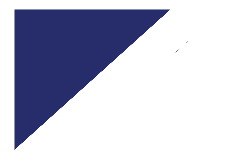 создание и ведение рубрик в социальных сетях, на официальных сайтах ОО
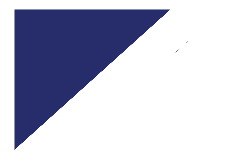 организация pr-кампаний важных событий
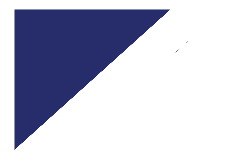 осуществление взаимодействия с другими СМИ
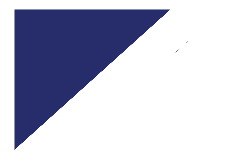 ИНФОРМАЦИОННЫЕ КАНАЛЫ
сайты ОО
сайты социальных партнеров
социальные сети
региональные СМИ
региональные образовательные онлайн-площадки,
образовательные мероприятия
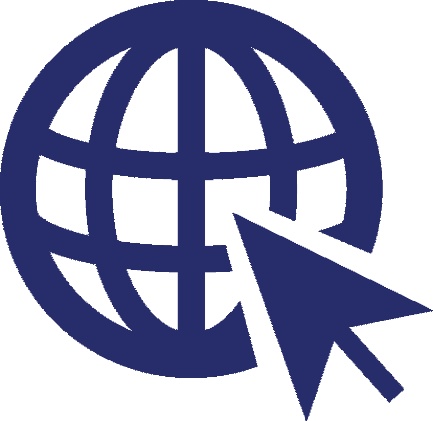 РЕЗУЛЬТАТ
- отлаженный механизм информационного сопровождения деятельности по внедрению механизмов вовлечения общественно-деловых объединений и участия представителей работодателей в принятии решений по вопросам управления развитием общеобразовательной организации
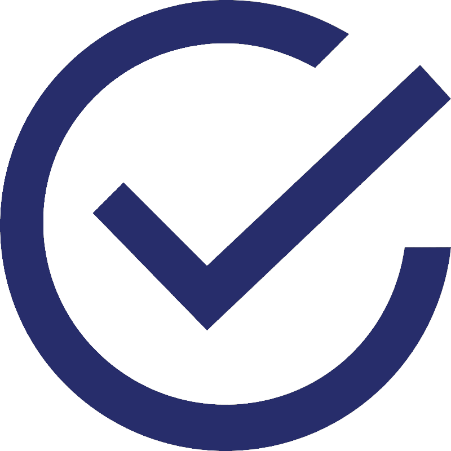 РЕГИОНАЛЬНЫЙ МЕДИАПЛАН 

информационной поддержки внедрения механизмов вовлечения общественно-деловых объединений и участия представителей работодателей в принятии решений по вопросам управления развитием общеобразовательной организации, организации дополнительного образования детей и профессиональной образовательной организации, в том числе обновлением образовательных программ в Нижегородской области
Разработка комплекса тематических мероприятий (фестивалей, форумов, конференций, конкурсов профессионального мастерства), нацеленных на популяризацию практик вовлечения ОДО

Создание специальных рубрик в социальных сетях, на официальных сайтах образовательных организаций для сопровождения деятельности по внедрению механизмов вовлечения ОДО 

Разработка совместных проектов образовательных организаций и социальных партнеров
ПРОЕКТИРОВОЧНЫЙ ЭТАП
Проведение комплекса тематических мероприятий (фестивалей, форумов, конференций, конкурсов профессионального мастерства), нацеленных на популяризацию практик вовлечения ОДО

Наполнение специальных рубрик в социальных сетях, на официальных сайтах образовательных организаций для сопровождения деятельности по внедрению механизмов вовлечения ОДО

Наполнение единой базы региональных практик внедрения механизмов вовлечения ОДО

Реализация совместных проектов образовательных организаций и социальных партнеров
ПРАКТИЧЕСКИЙ  ЭТАП
Анализ проведенных тематических мероприятий (фестивалей, форумов, конференций, конкурсов профессионального мастерства), нацеленных на популяризацию практик вовлечения ОДО

Анализ функционирования специальных рубрик в социальных сетях, на официальных сайтах образовательных организаций для сопровождения деятельности по внедрению механизмов вовлечения ОДО

Анализ функционирования единой базы региональных практик внедрения механизмов вовлечения ОДО

Анализ проведенных областных семинаров по вопросам внедрения механизмов вовлечения ОДО

Анализ реализации совместных проектов образовательной организации и социальных партнеров
РЕФЛЕКСИВНЫЙ ЭТАП
ТЕХНОЛОГИЧЕСКАЯ КАРТА 

описания региональных практик внедрения механизмов вовлечения общественно-деловых объединений и участия представителей работодателей в принятии решений по вопросам управления развитием общеобразовательной организации, организации дополнительного образования детей и профессиональной образовательной организации, в том числе обновлением образовательных программ в Нижегородской области
Носитель практики 
(образовательная организация)
Ответственный исполнитель (ГБОУ ДПО НИРО)
-экспертиза практик,
-аккумуляция и систематизация практик,
- консультирование по вопросам использования размещённых материалов положительного опыта на специализированном информационном ресурсе,
- изучение и трансляция передового опыта в рамках курсов повышения квалификации руководителей
Получатель практики 
(все образовательные организации региона)
ПРИМЕРНЫЕ КРИТЕРИИ ПРИЗНАНИЯ ПРАКТИКИ ЭФФЕКТИВНОЙ
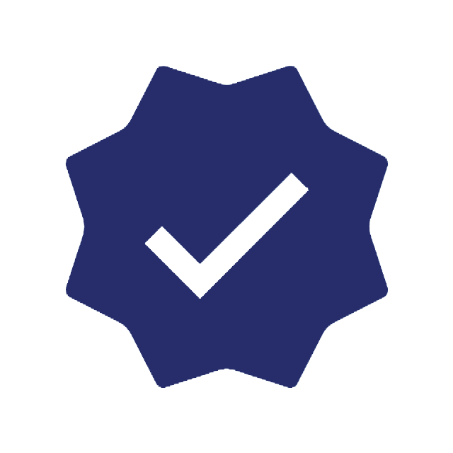 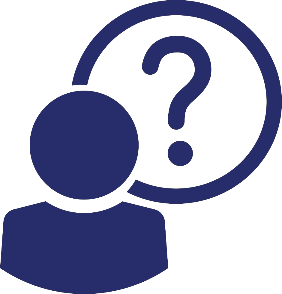 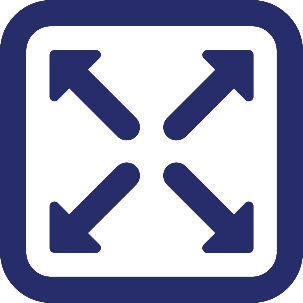 Соответствие потребностям благополучателей
Верифицируемость результатов практики
Операциональность практики
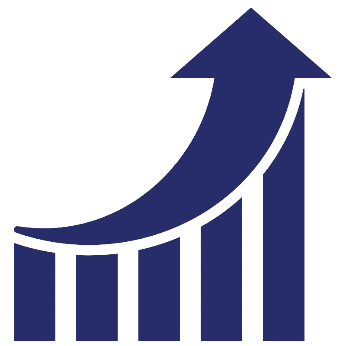 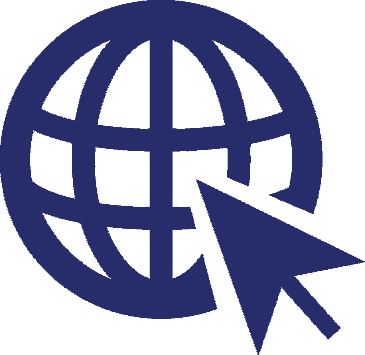 Эффективность практики
Наличие электронного следа практики
ТИПОЛОГИЯ ПРАКТИК
по признаку периода развития практики,
по «уровню» функционирования практики,
по «внешнему заказчику» полученного опыта,
по вовлеченности разных типов образовательных организаций,
по характеристикам партнерств,
по ориентации на контингент обучающихся с определенными потребностями или особенностями,
по степени вовлечения родителей и работодателей в использование возможностей отдельных учебных предметов или направленностей дополнительного образования; представленность в средствах массовой информации, пиар-поддержку и пр.
1. Общие сведения о практике (название, организация-носитель практики, тип территории, сроки реализации, тип практики)
2. Описание практики (цель и задачи, ценностные основания, уникальность практики, целевые группы и благополучатели практики, проблемы и потребности благополучателей, планируемые результаты и ожидаемые эффекты реализации практики, перечень мероприятий по достижению результатов реализуемой практики, критерии и индикаторы оценки достижения результатов, факторы, влияющие на достижение планируемых результатов практики, риски реализации практики и способы их преодоления)
ПРИМЕРНЫЙ ФОРМАТ ПРЕДСТАВЛЕНИЯ ПРАКТИКИ
АЛГОРИТМ 

взаимодействия регионального, муниципальных и кураторов внедрения механизмов вовлечения ОДО на уровне образовательной организации
Федеральный куратор
методические рекомендации,
паспорта ФП «Современная школа», «Успех каждого ребенка», «Молодые профессионалы»
распорядительные акты о внедрении : приказы, распоряжения
Региональный куратор
Региональная дорожная карта
Разработанная Концепция
Разработанные методические рекомендации, консультирование
Муниципальный куратор
Согласованная Концепция
Муниципальная дорожная карта
предоставление отчетности (получение данных на основании результатов мониторинга, подготовка отчетов о реализации мероприятий
Куратор на уровне образовательной организации
Нормативно-правовая база ОО,
Измененная ООП
Дорожная карта ОО
перечень потенциальных социальных партнеров
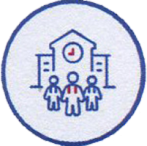 Не менее чем в 70% общеобразовательных организаций реализуются механизмы вовлечения общественно-деловых объединений и участия представителей работодателей в принятии решений по вопросам управления развитием общеобразовательной организации
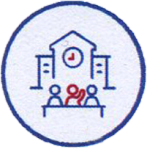 Не менее чем в 70% профессиональных образовательных организаций Нижегородской области внедрена целевая модель вовлечения общественно-деловых объединений и участия представителей работодателей в управлении профессиональными образовательными организациями, в том числе через представительство в коллегиальных органах управления профессиональной образовательной организацией и участие в обновлении образовательных программ
ОСНОВНЫЕ 
РЕЗУЛЬТАТЫ 
2024
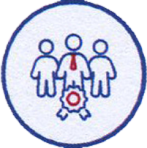